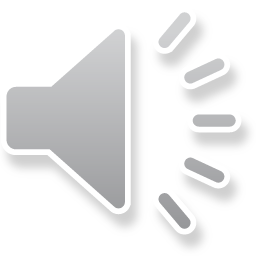 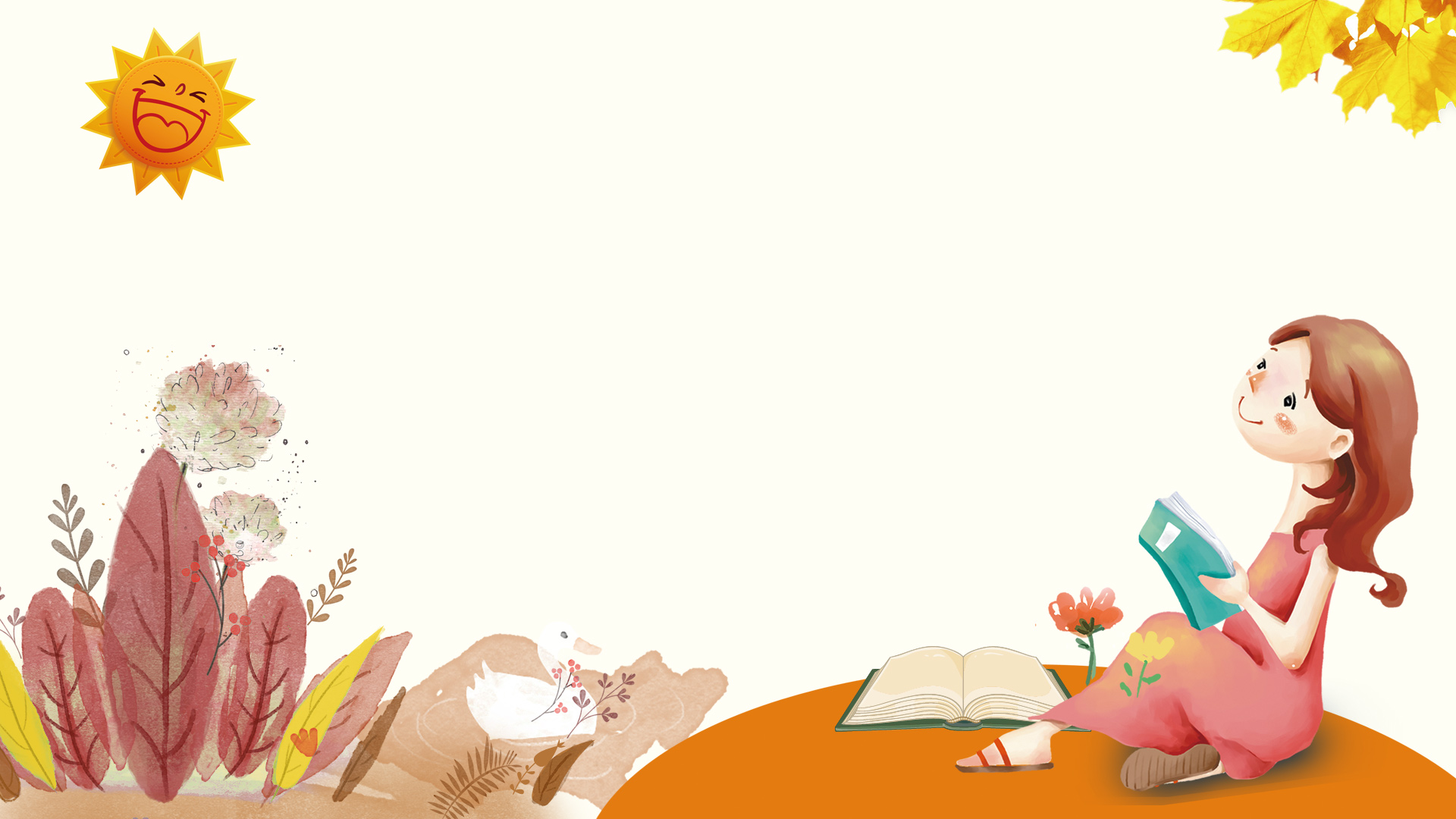 二年级二班课件
秋天的图画
教师：小Q
日期：20XX.08.28
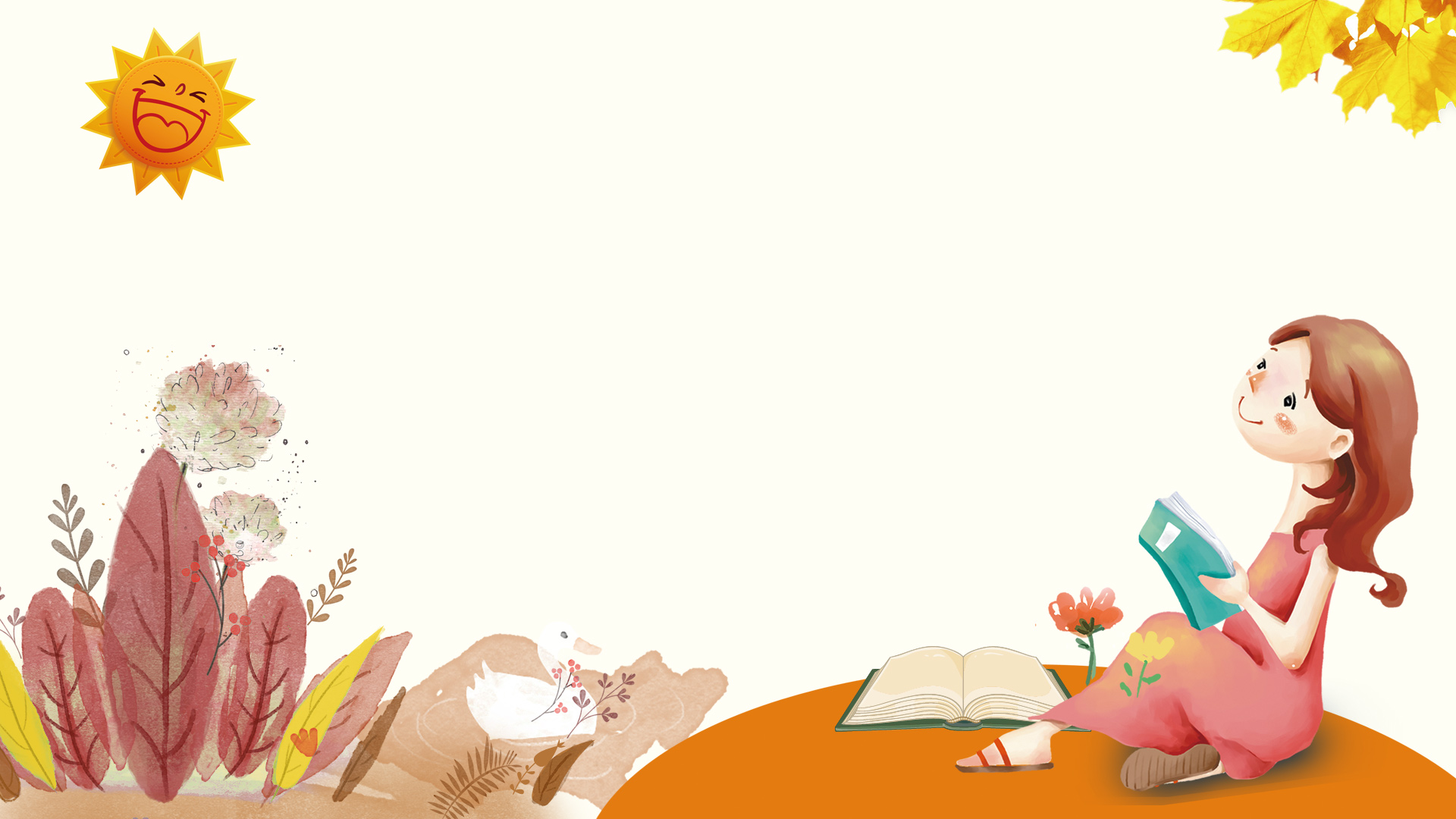 02        课文赏析
主目录
01      认字、识词
04        课后作业
03          拓展学习
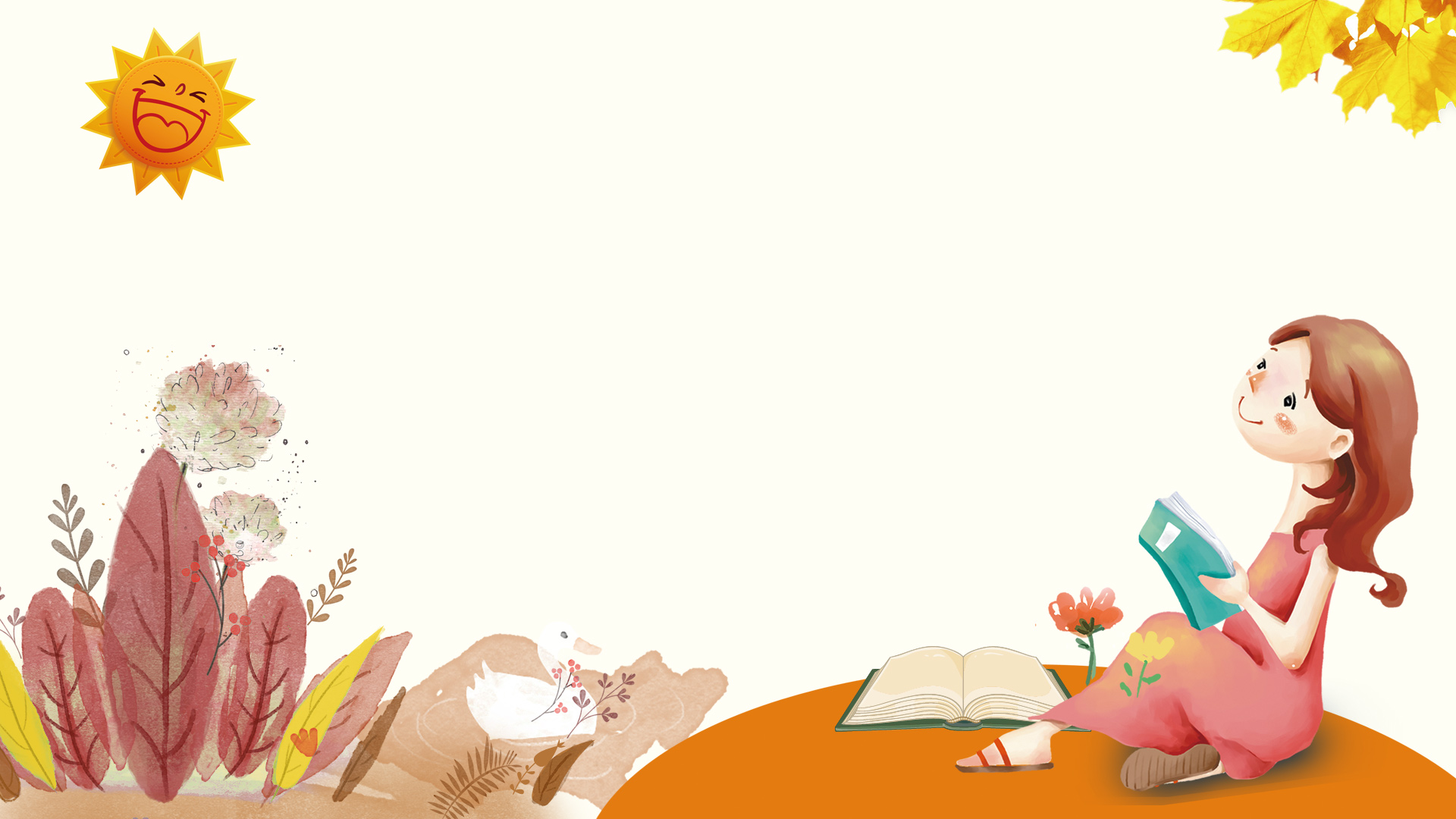 认字、识词
第一部分
添加相关标题文字添加相关标题文字相关标题文字
认字、识词
píng
tú
CLICK TO ADD CAPTION TEXT
图画
苹果
lí
梨树
认字、识词
CLICK TO ADD CAPTION TEXT
lóng
灯笼
jiá
脸颊
làng
图浪
认字、识词
CLICK TO ADD CAPTION TEXT
qín láo
rán
liáng
高粱
燃烧
勤劳
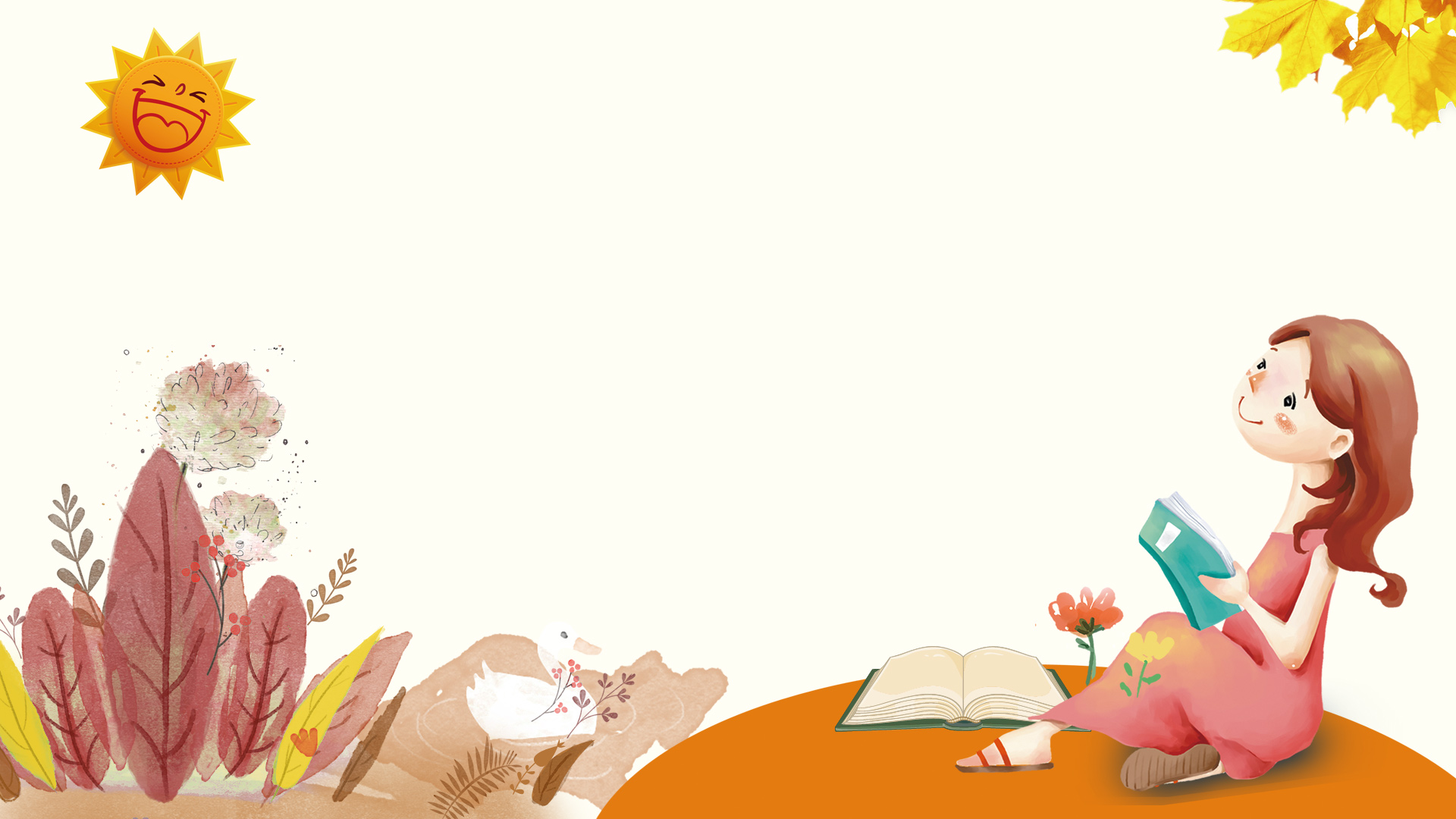 课文赏析
第二部分
添加相关标题文字添加相关标题文字相关标题文字
课文赏析
CLICK TO ADD CAPTION TEXT
秋天来啦， 秋天来啦，山野就是美丽的图画。
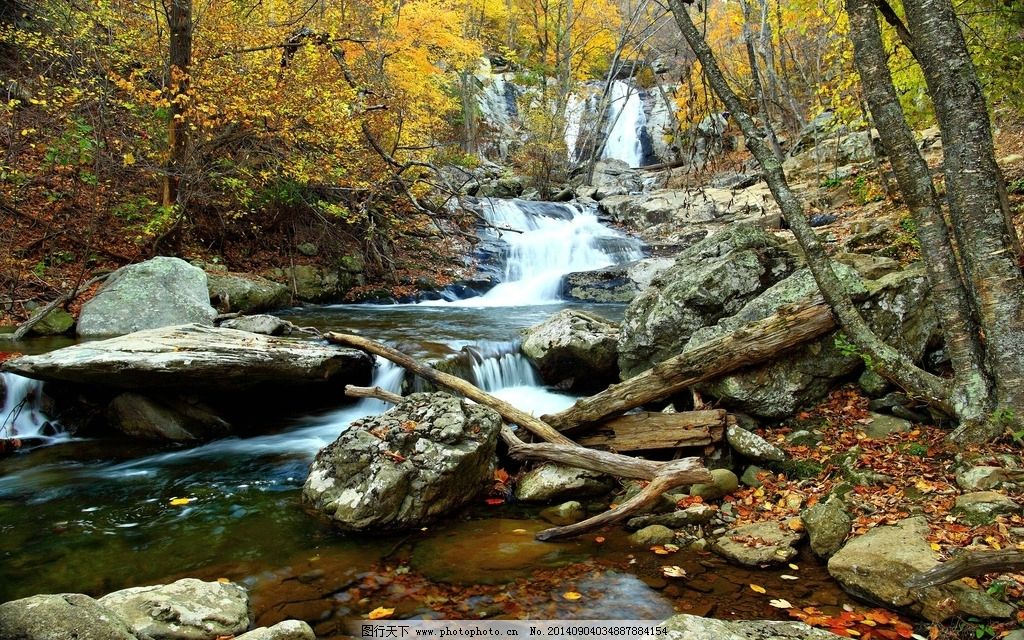 课文赏析
CLICK TO ADD CAPTION TEXT
梨树挂起金黄的灯笼
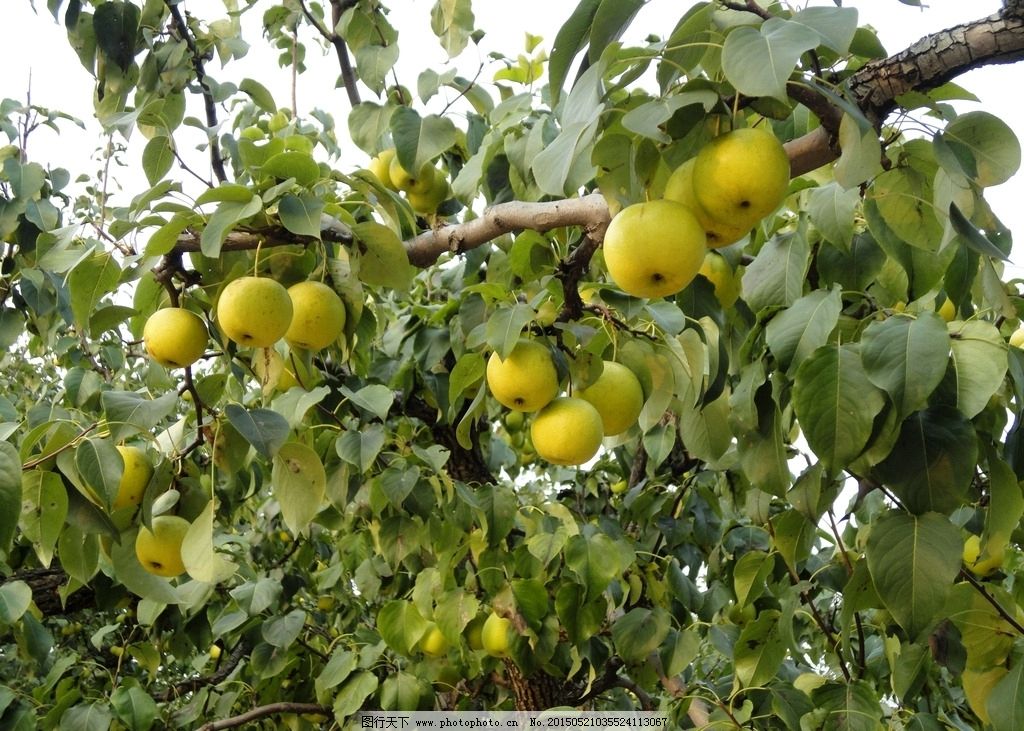 课文赏析
CLICK TO ADD CAPTION TEXT
苹果露出红红的脸颊
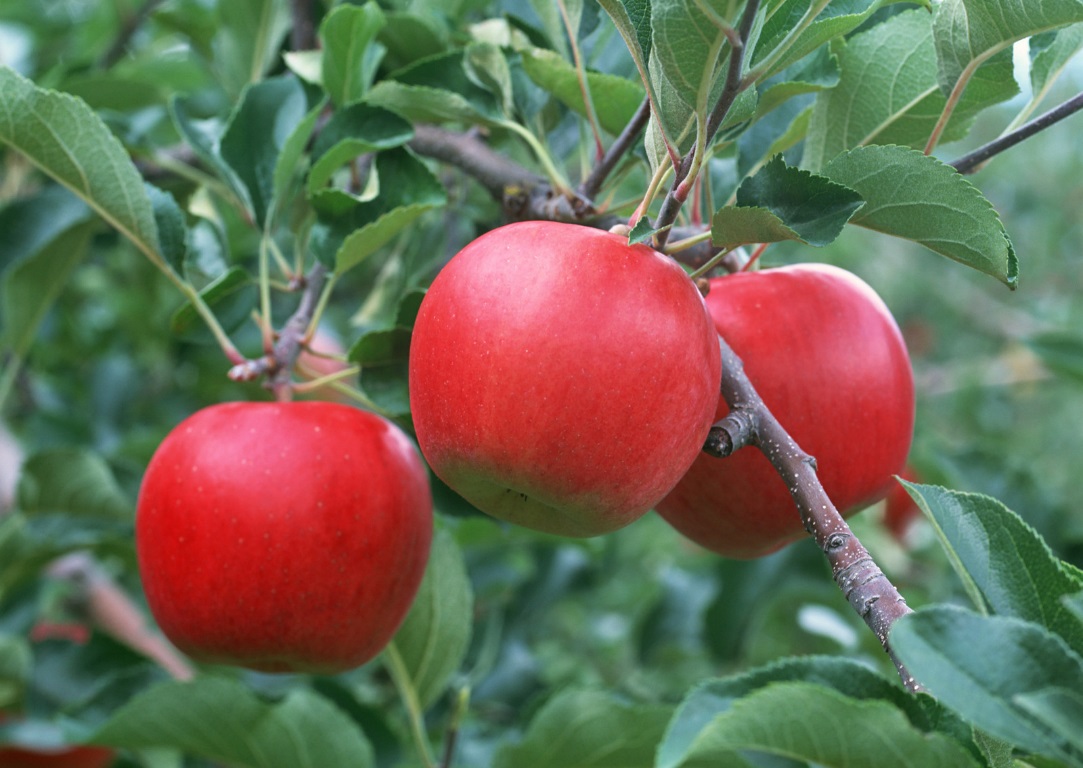 课文赏析
CLICK TO ADD CAPTION TEXT
稻海翻起金色的波浪
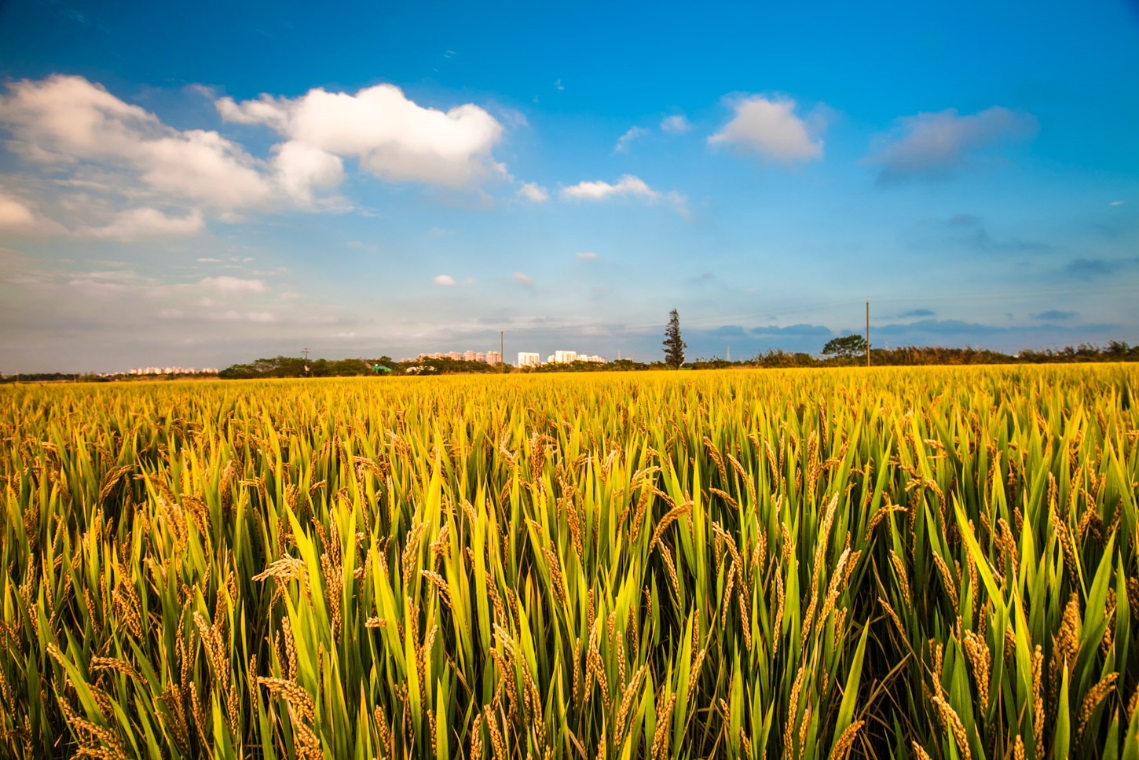 课文赏析
CLICK TO ADD CAPTION TEXT
高粱举起燃烧的火把
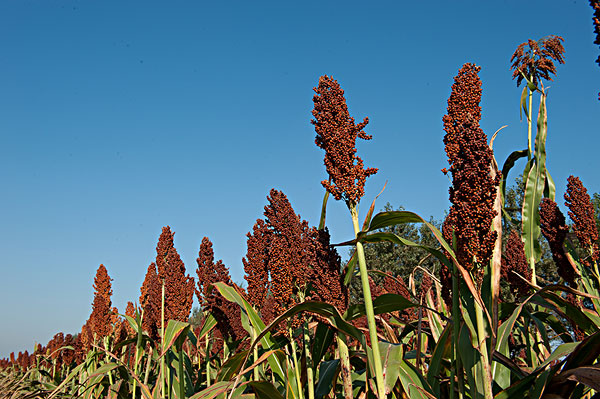 课文赏析
CLICK TO ADD CAPTION TEXT
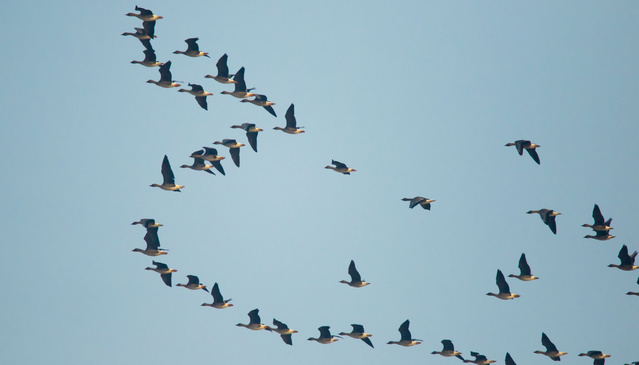 谁使秋天这样美丽？
看，蓝天上的大雁作出了回答。
课文赏析
CLICK TO ADD CAPTION TEXT
它们排成一个大大的“人”字，好像在说 —勤劳的人们画出秋天的图画。
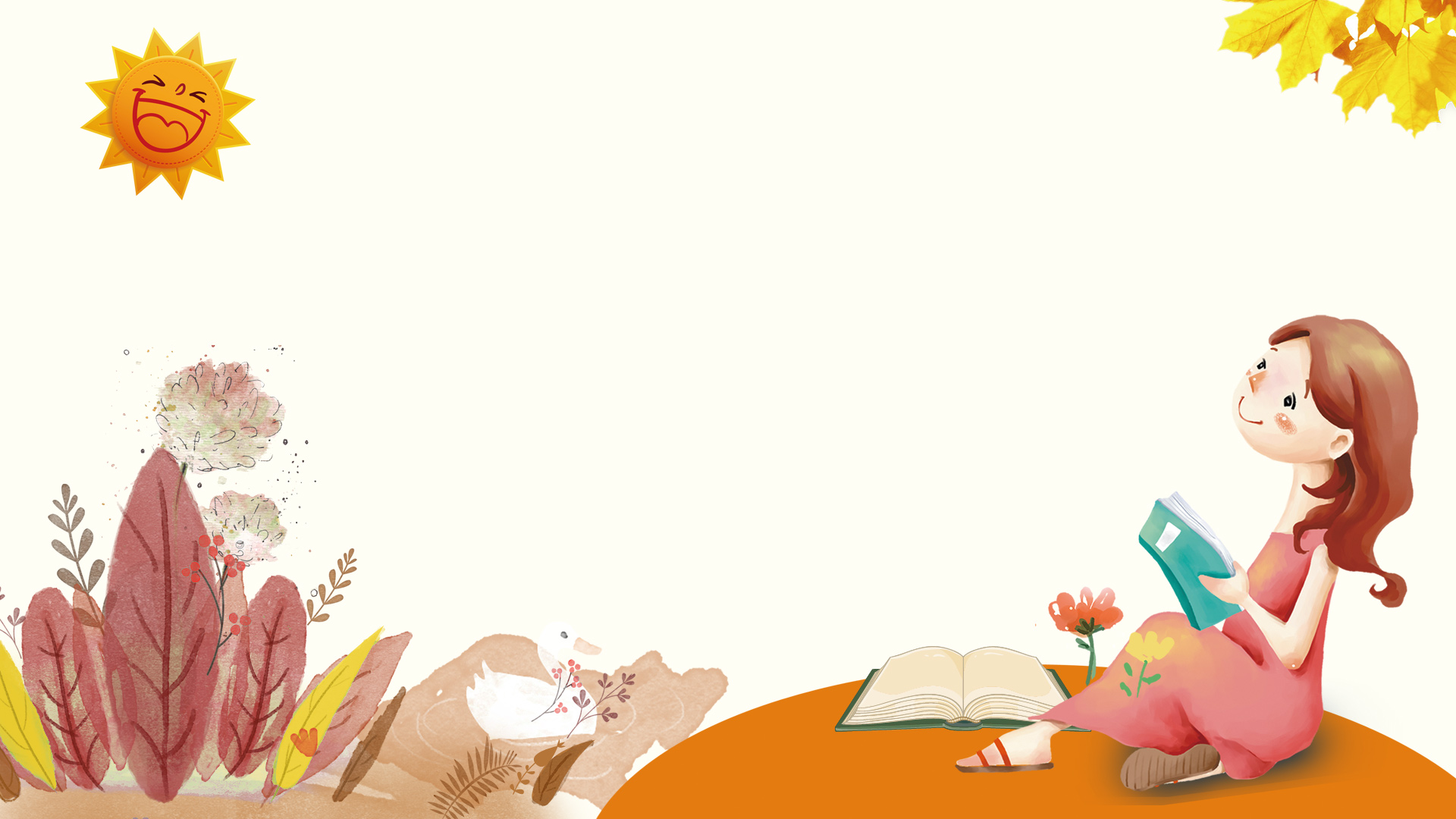 拓展学习
第三部分
添加相关标题文字添加相关标题文字相关标题文字
拓展学习
CLICK TO ADD CAPTION TEXT
根据本课内容，创编一个秋天的童话。“秋天来啦，秋天来啦，”山姑娘兴高采烈地呼喊着，欢笑着，她招呼大家来开一个庆丰收的晚会。梨弟弟、苹果妹妹、稻谷阿姨和高粱伯伯一起赶来布置晚会会场……
拓展学习
CLICK TO ADD CAPTION TEXT
苹果露出红红的脸颊。
（变比喻句）
苹果
好像
红红的脸颊
拓展学习
CLICK TO ADD CAPTION TEXT
梨树挂起金黄的灯笼。
（变比喻句）
梨
好像
金黄的灯笼
拓展学习
CLICK TO ADD CAPTION TEXT
谁使秋天这样美丽?
拓展学习
CLICK TO ADD CAPTION TEXT
答案：
勤劳的人们
解析：看,蓝天上的大雁作出了回答,它们排成一个大大的“人”字,好象在说--勤劳的人们画出秋天的图画.
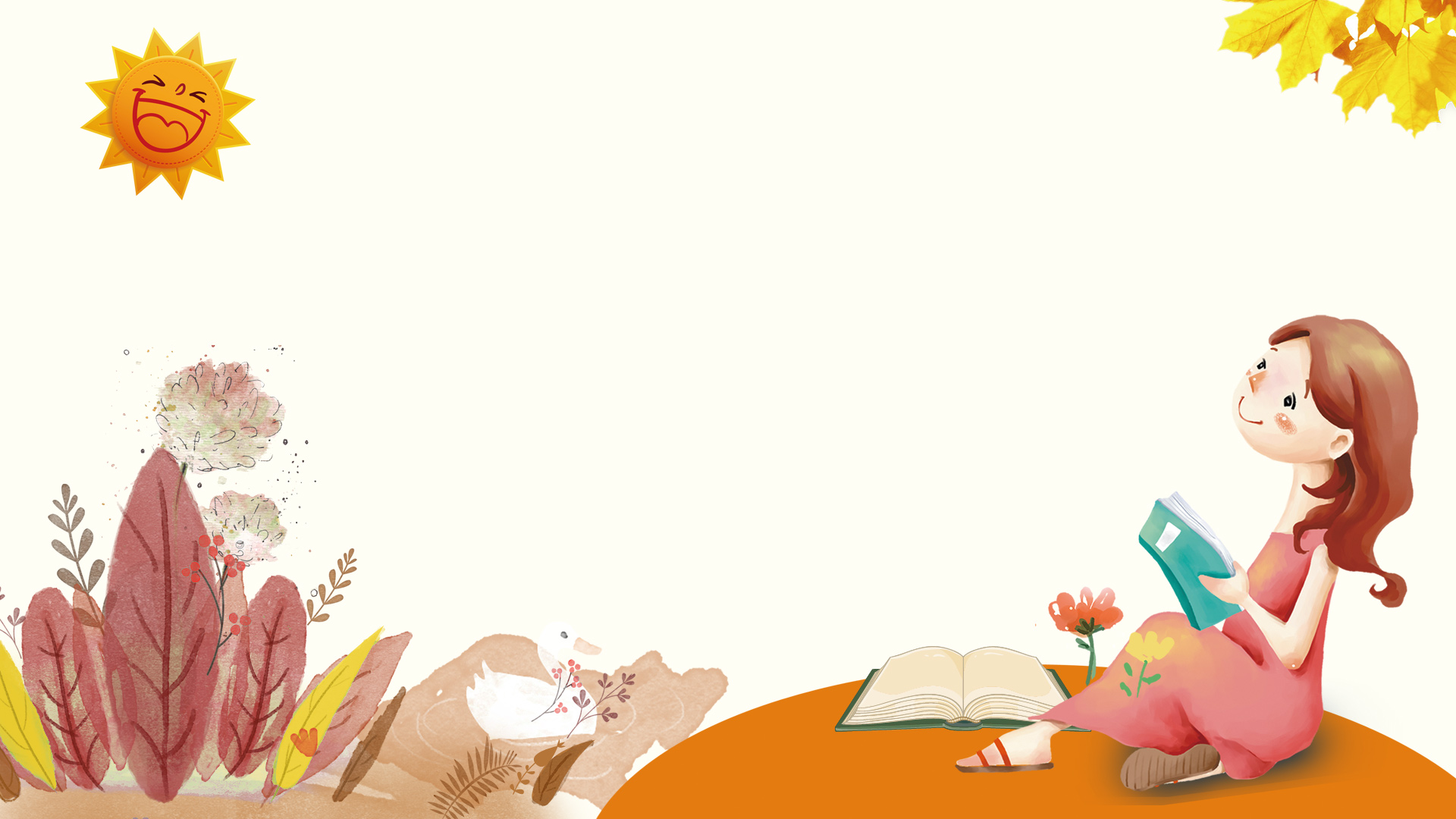 课后作业
第四部分
添加相关标题文字添加相关标题文字相关标题文字
课后作业
CLICK TO ADD CAPTION TEXT
用自己喜欢的方式来表现秋天。如，制作秋天的礼物：用落叶做书签，用自己的画做贺卡，用句子、短诗赞美秋天……
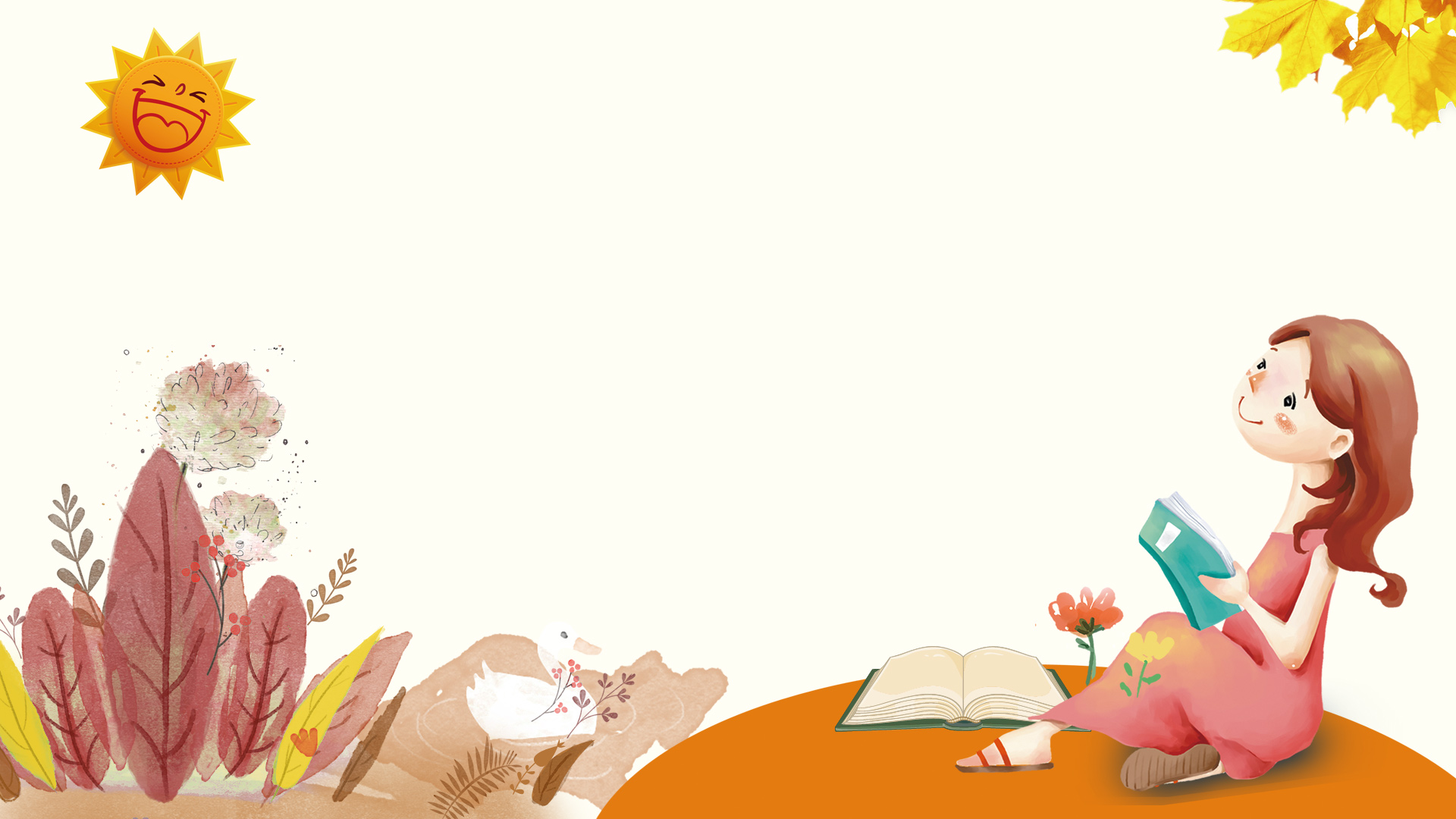 本节课内容及要点
1.原文朗读     2.读一读
3.词语造句    4.写一写
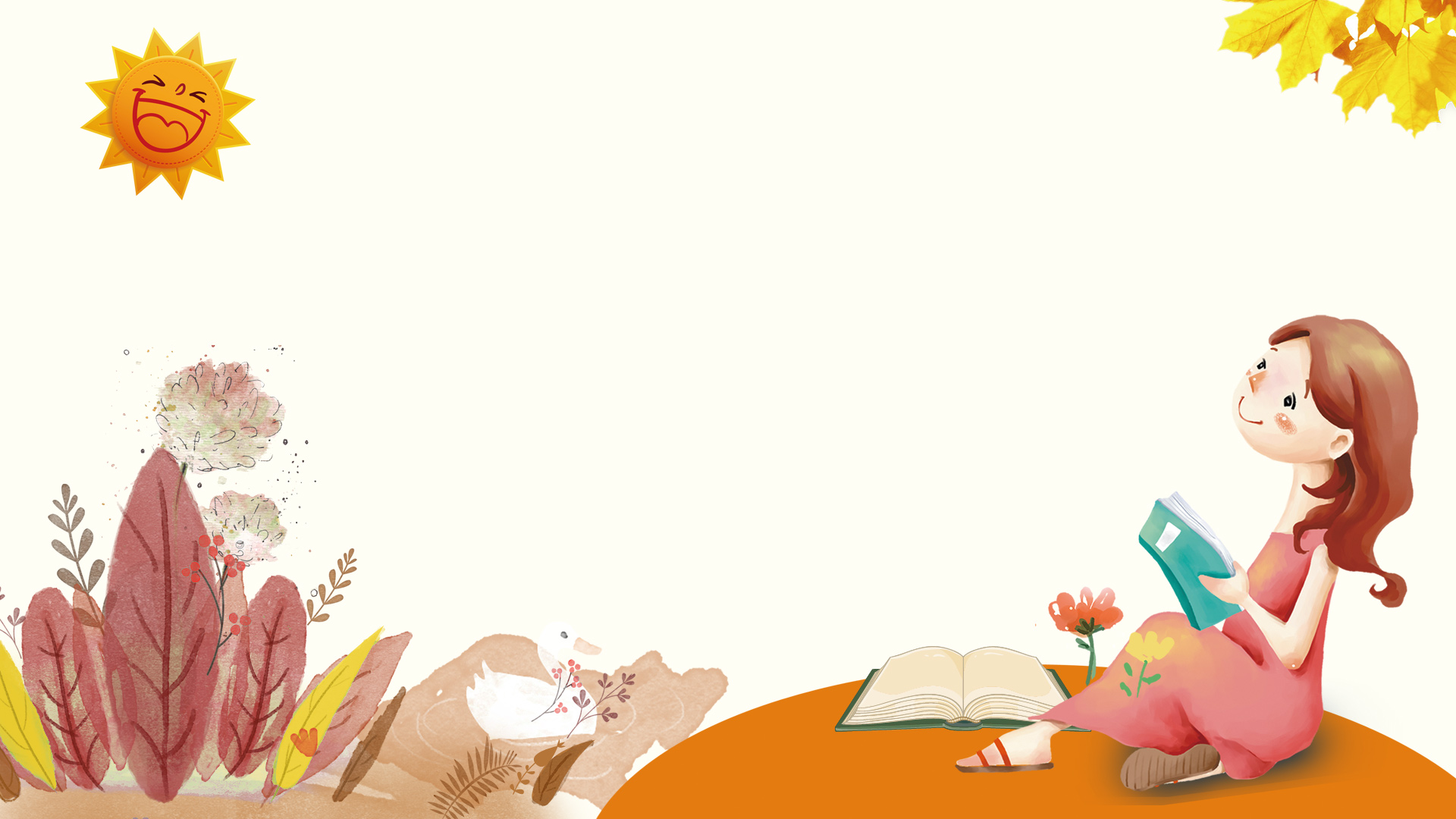 二年级二班课件
同学们下课啦
教师：小Q
日期：20XX.08.28